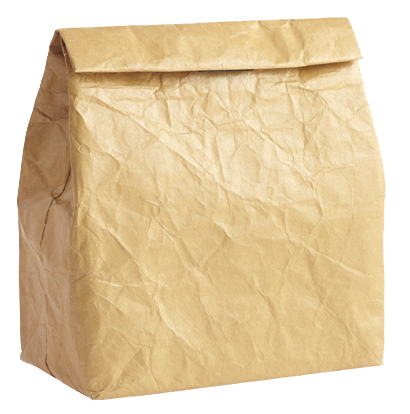 What’s in the bag?



Name:  

Purpose:	This is an activity to share items important to you.

Time:	Unlimited

Materials:	Brown paper bag or any bag you have at home
			Items around your house
			Paper and Pen

Activity Steps:
				
1.	Get a bag.


2.	Think about things important to you.			


3.	Make a list of the five (5) items important to you.


4.	Find the item(s) on the list and put them in 	the bag.


5.	Share with the group.
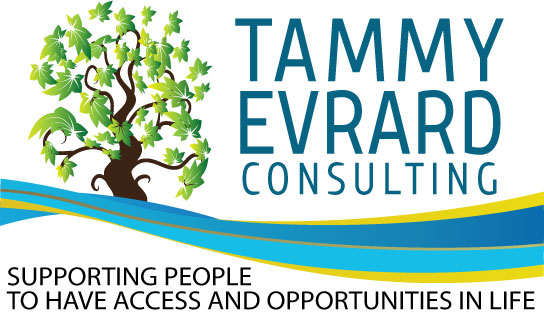 Tammy
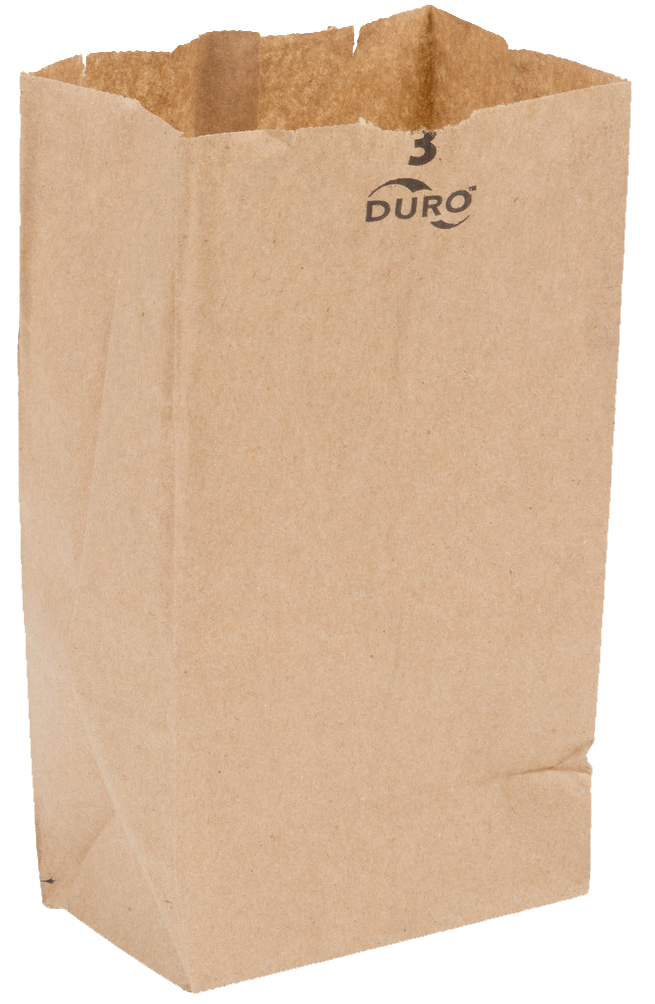 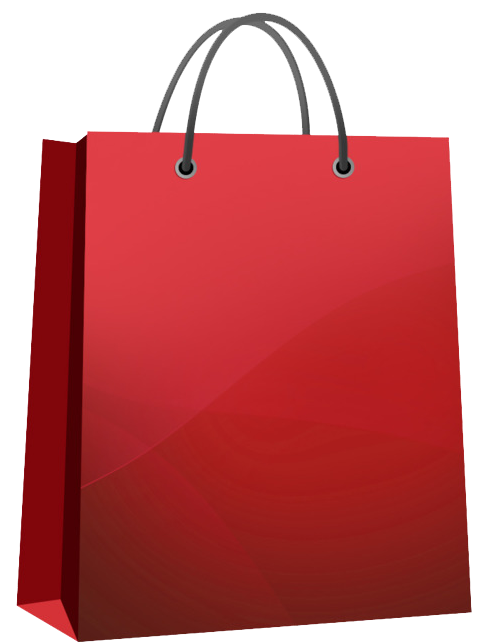 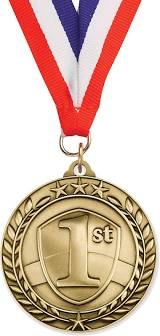 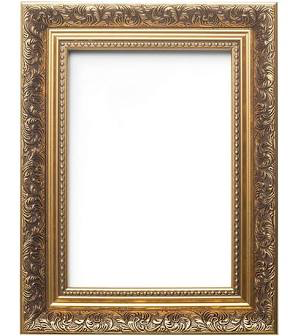 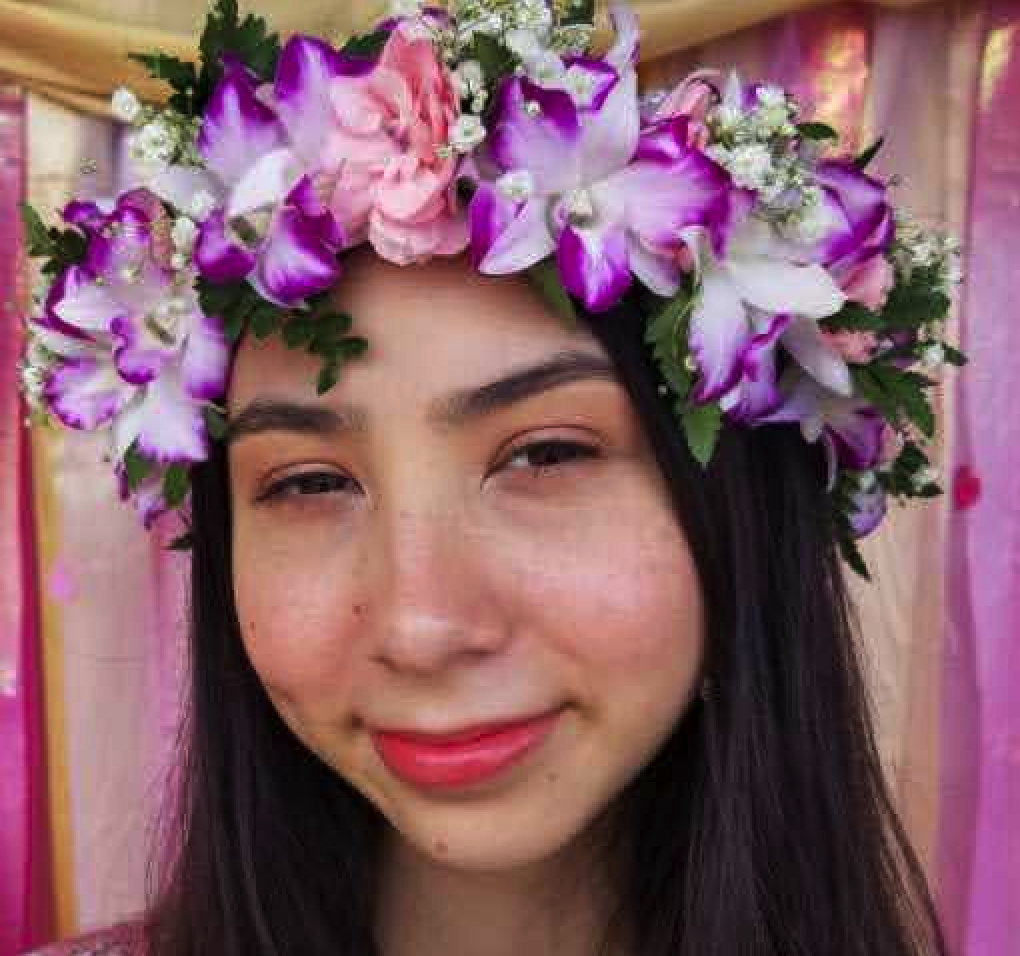 PICTURE
MEDAL
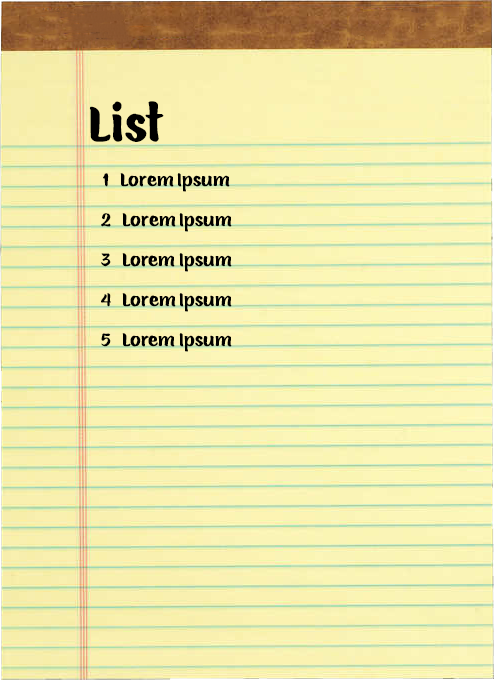 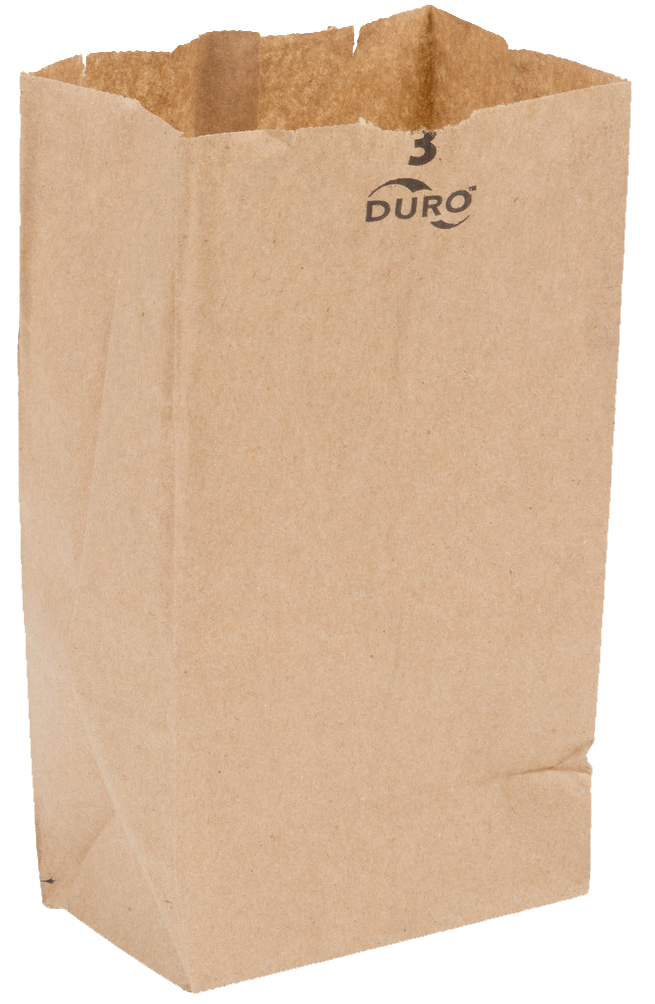